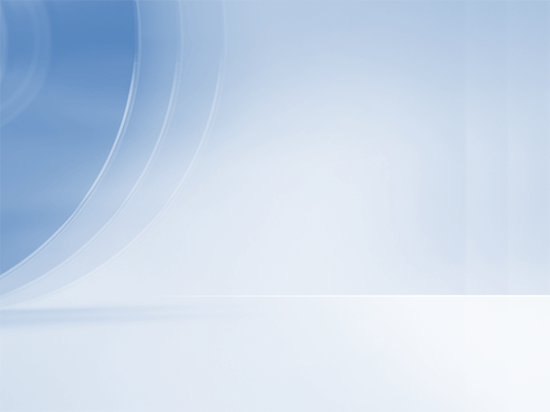 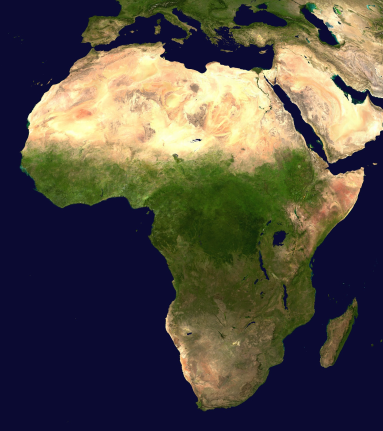 Внутренние воды Африки
Работу выполнила:
 учитель географии
 ГБОУ СОШНО № 542 
Черепанова Н.П.
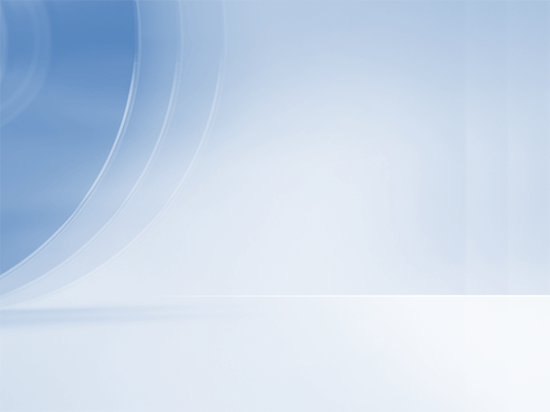 Речные системы
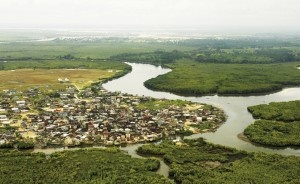 Озера
Болото
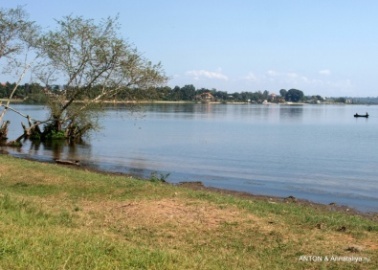 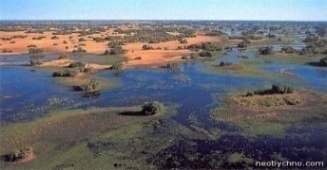 Подземные воды
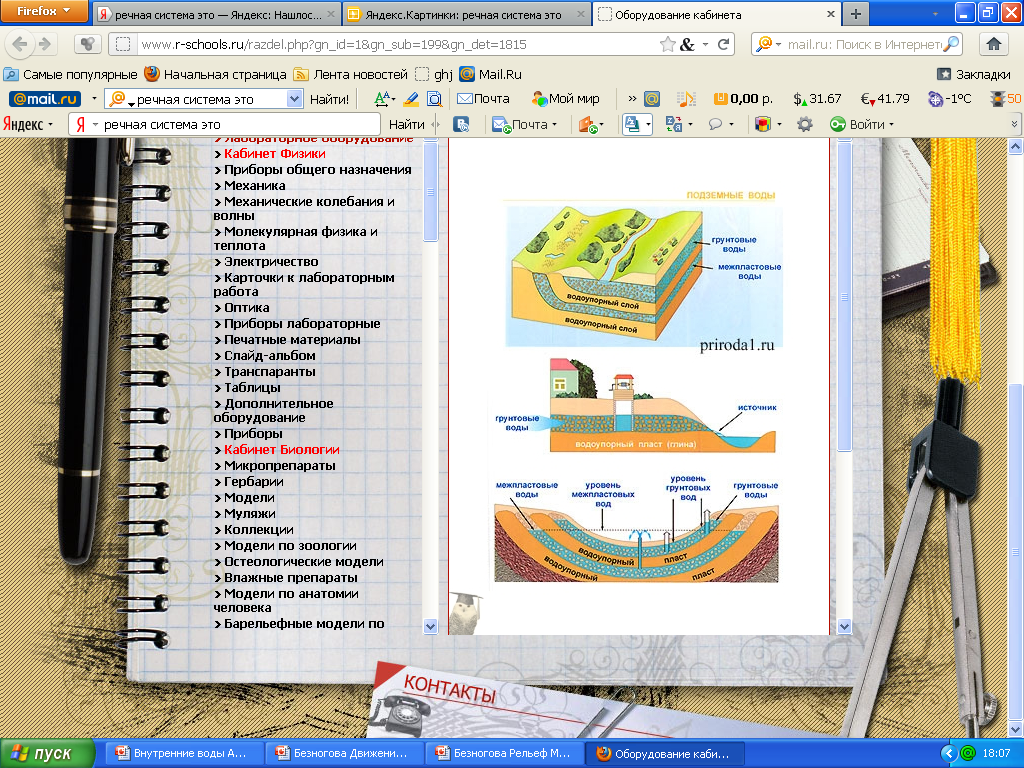 Ледники
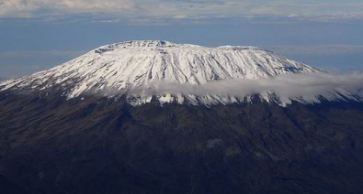 повторение
ресурсы
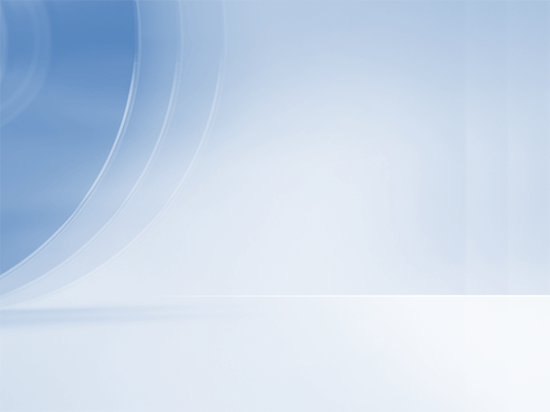 Влияние рельефа на речную систему
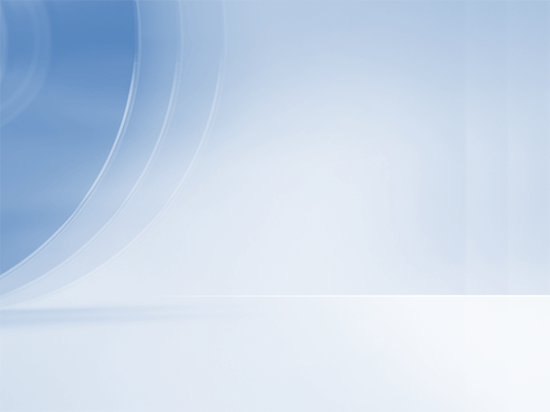 Влияние климата на речную систему
Регулярные (суточные, годовые) изменения состояния реки
Количество воды
Пополнение воды в реке
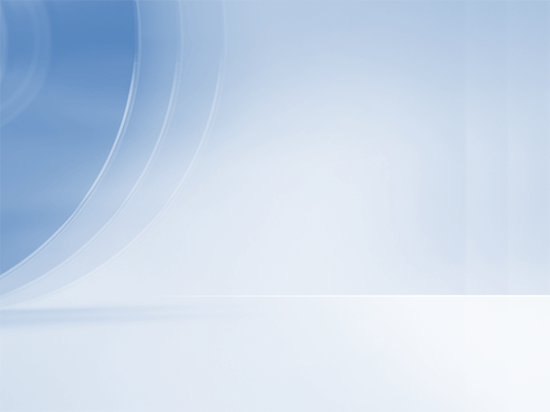 Река Конго
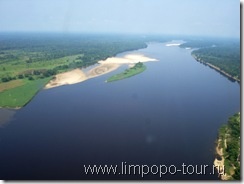 Река Конго полноводна в течение всего года, т.к. два раза пересекает экватор,                             по водности и площади бассейна уступает лишь Амазонке.
Река Нил
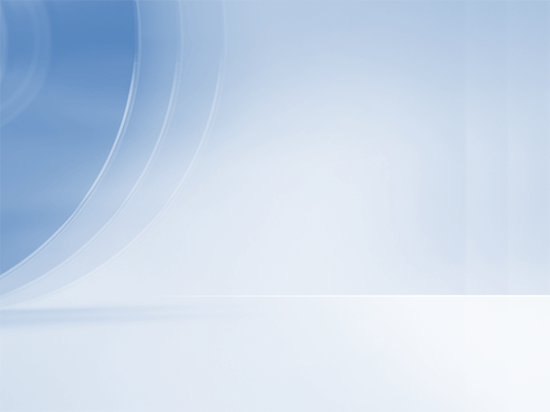 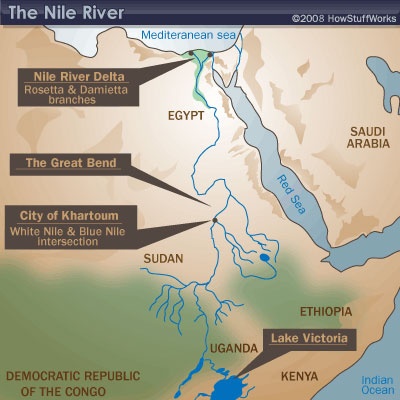 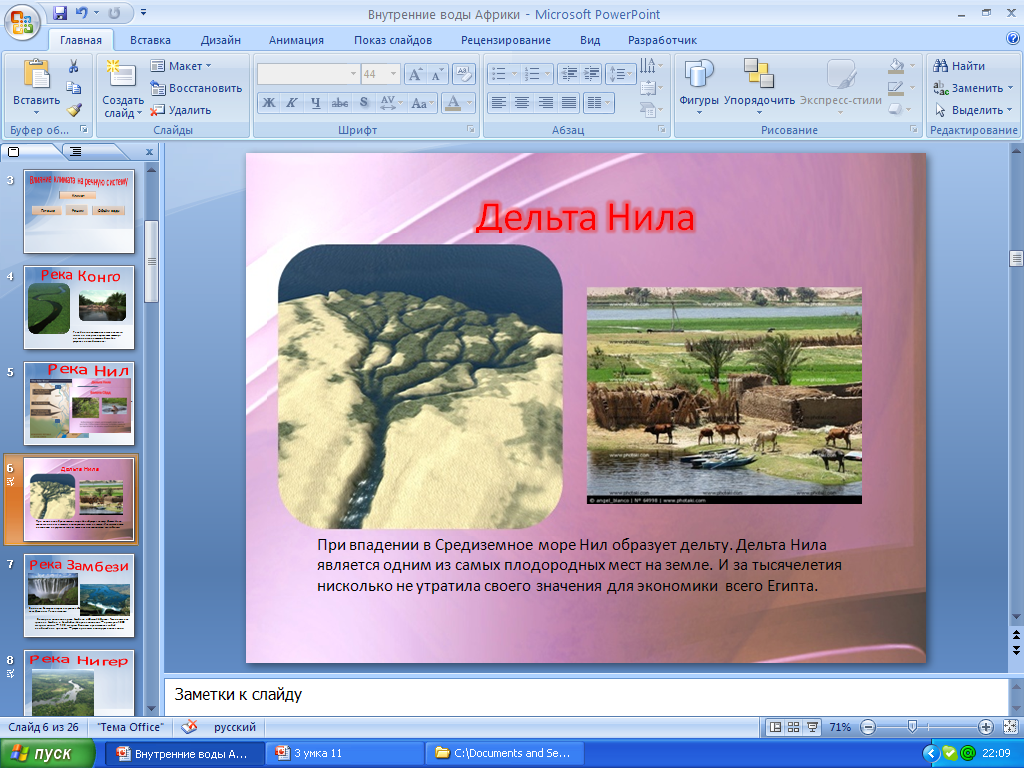 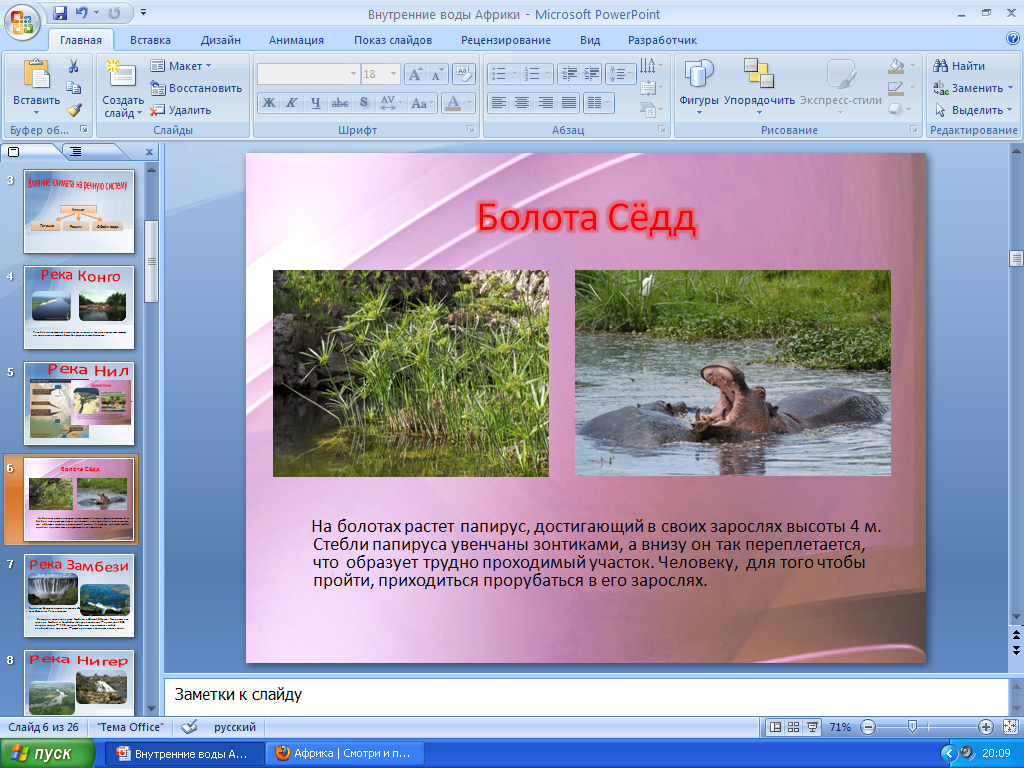 Нил - самая длинная река мира 6671км, берет начало на Восточно-Африканском плоскогорье, протекает через озеро Виктория.
[Speaker Notes: При нажатии второй раз на управляющую кнопку информация сворачивается]
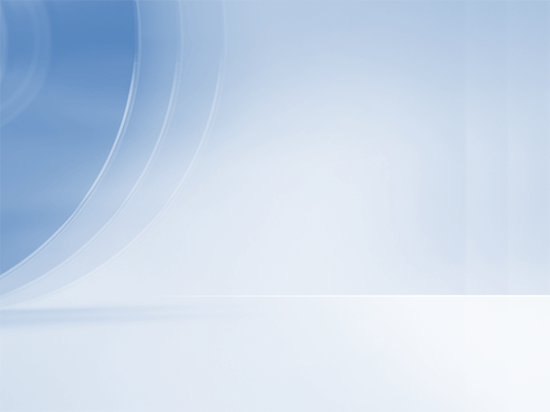 Река Замбези
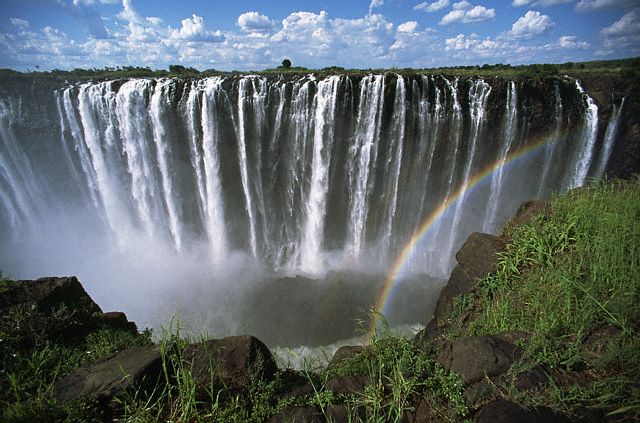 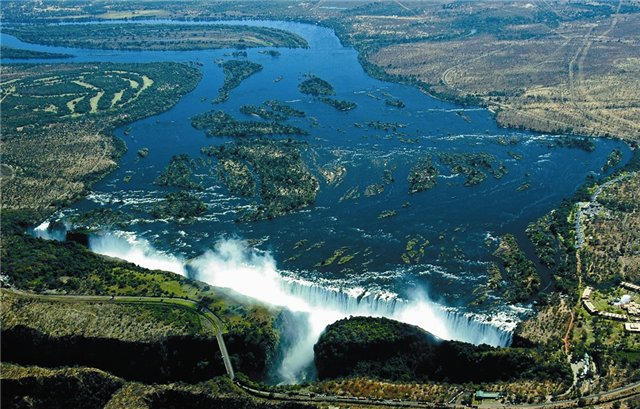 Водопад Виктория открыт в середине ХIХ века Давидом Ливингстоном.
Виктория, водопад на реке Замбези в Южной Африке. Расположен на границе Замбии и Зимбабве. Ширина водопада — примерно 1800 метров, высота — 128 метров. Водопад представляет собой необычайное зрелище — узкую пропасть, в которую падает вода.
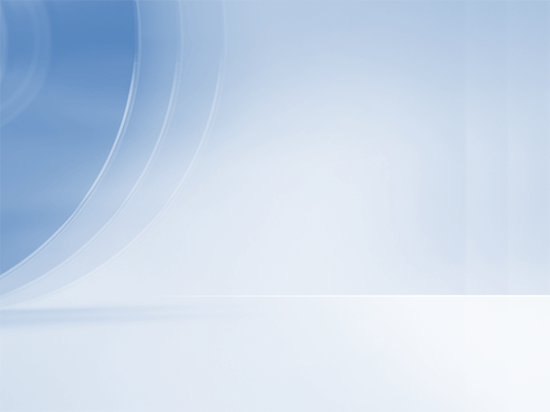 Река Нигер
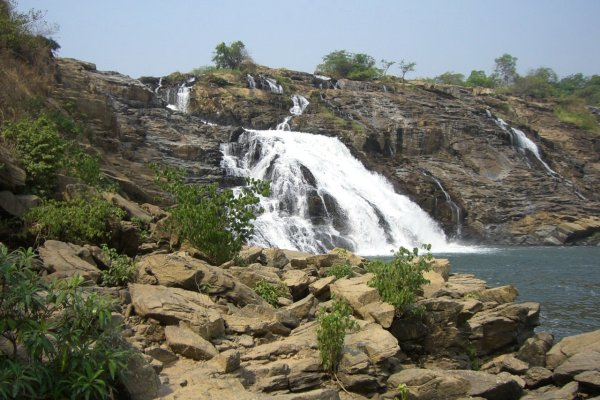 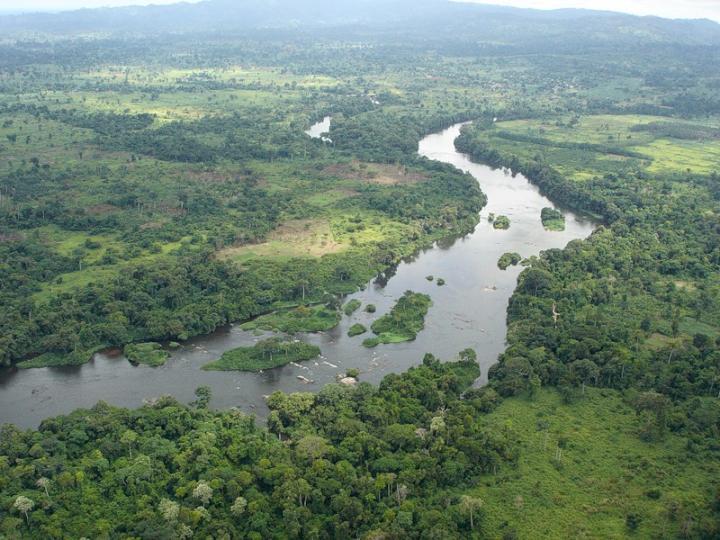 Река Нигер в верховьях порожиста, имеет много водопадов, а в низовьях типично равнинная спокойная река.
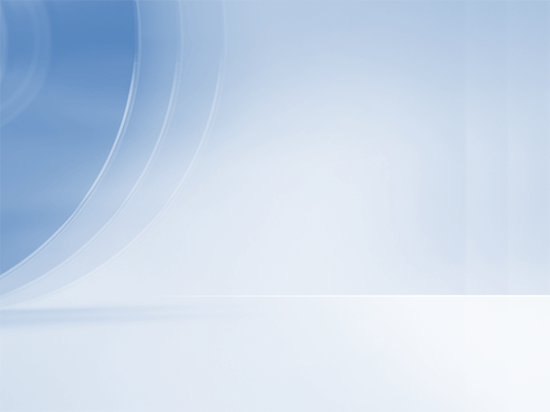 Происхождение озер
Озера Африки
Тектонические
(Танганьика)
Реликтовые
(Чад)
В  прогибах  кристаллического фундамента (Виктория)
Подпруженные лавовыми потоками 
(Тана)
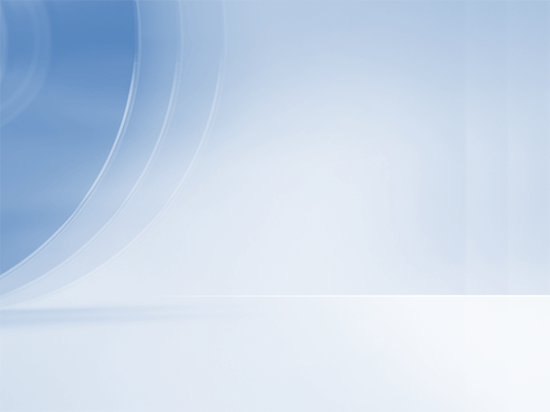 Озеро Чад
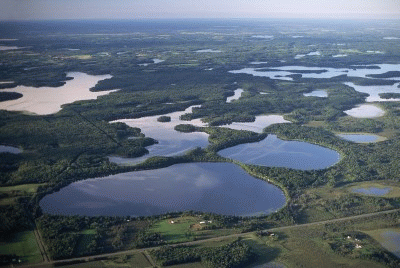 Огромное озеро Чад, расположенное на окраине Сахары, является пресным сверху и солоноватым у дна. Озеро очень мелкое (от 2 до 4 метров глубины). Берега его плоские и заболоченные, а с севера к ним вплотную подступает пустыня.
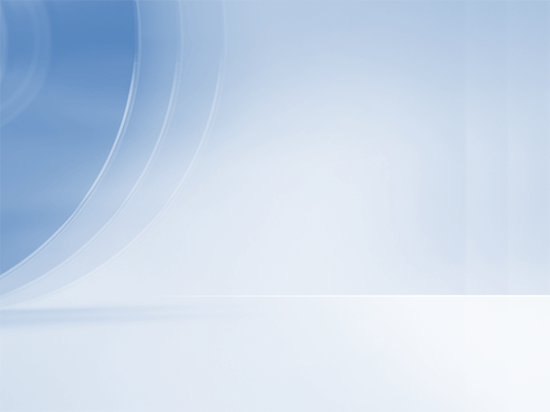 Размеры озера Чад
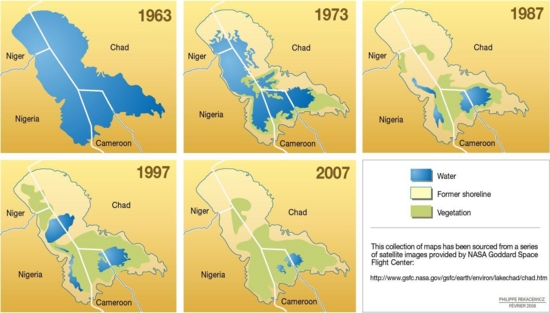 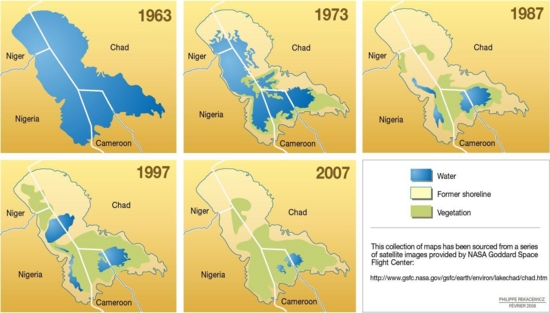 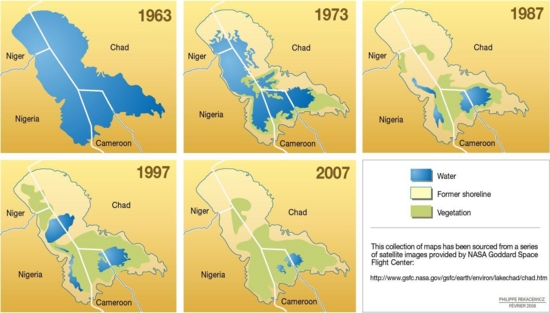 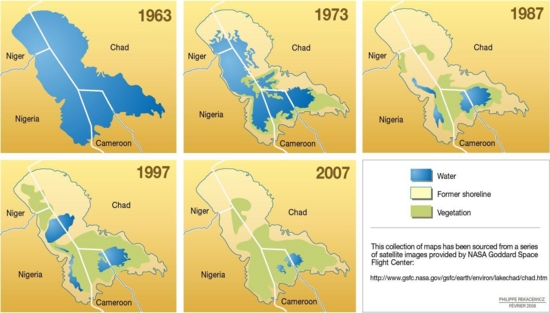 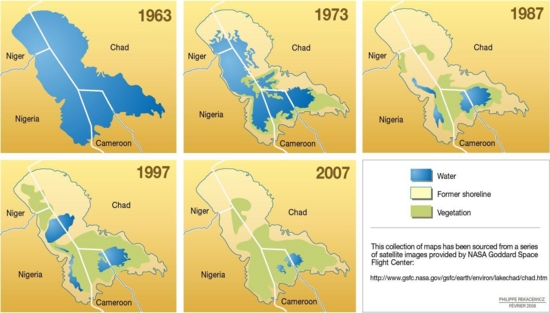 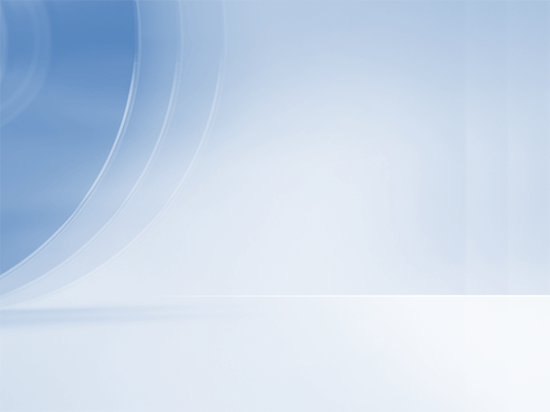 Озеро Тана
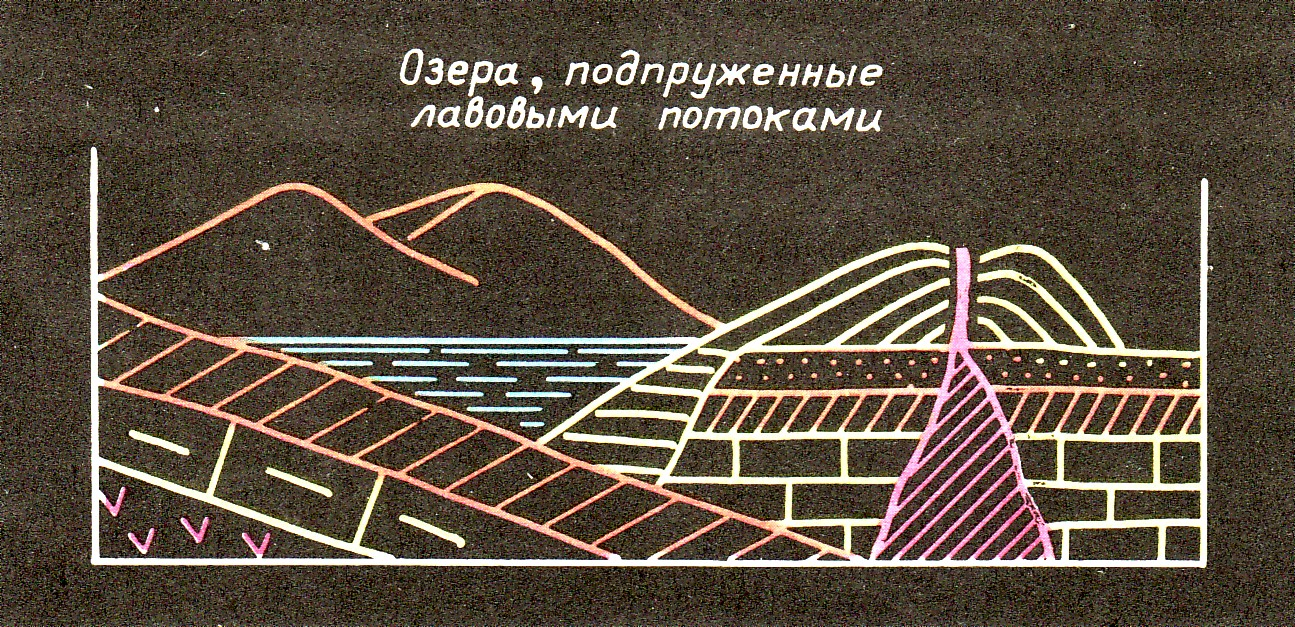 Озеро Тана, расположено на Эфиопском нагорье
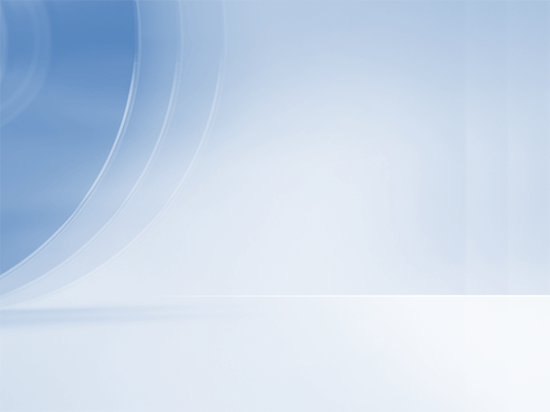 Озеро Виктория
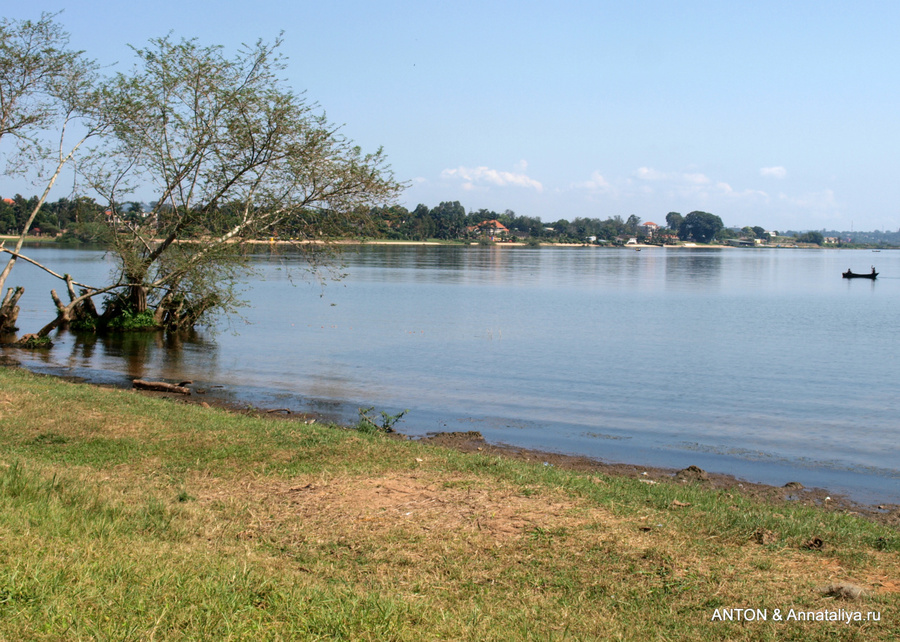 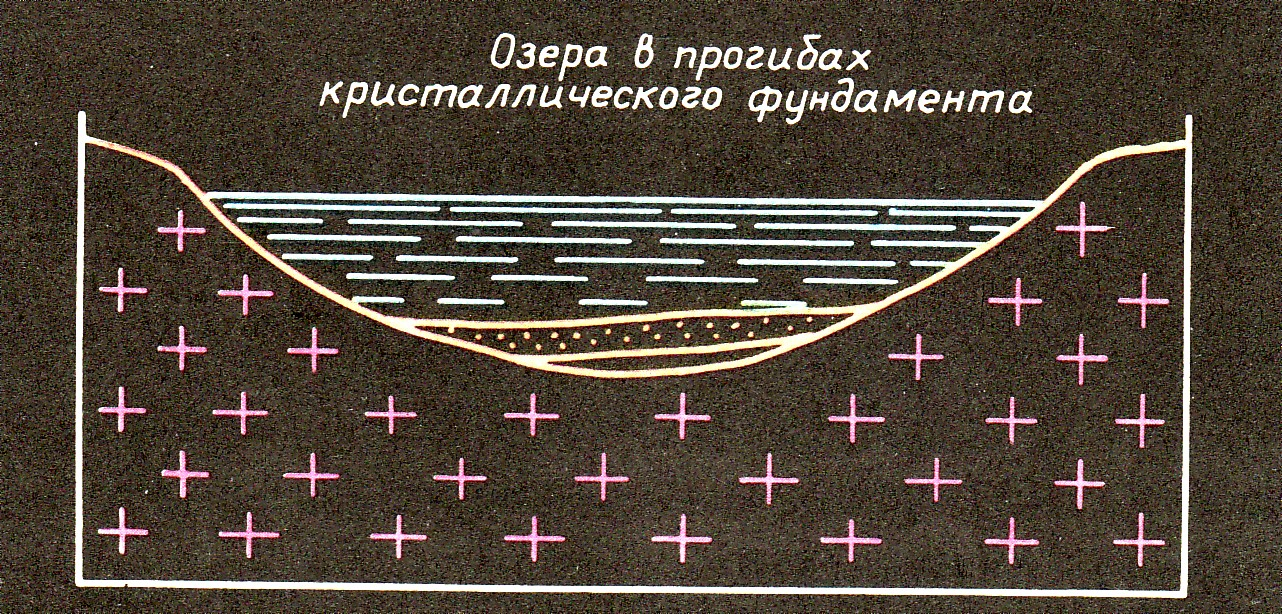 Расположено в тектоническом прогибе Африкано-Аравийской платформы, на высоте 1134 м. Это 2-е по величине пресное озеро мира после Верхнего озера и самое большое озеро в Африке по площади.
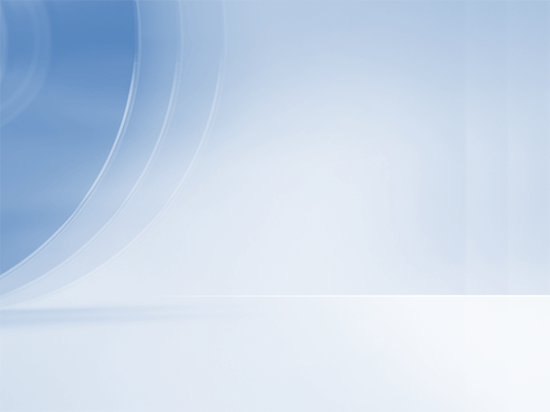 Озеро Танганьика
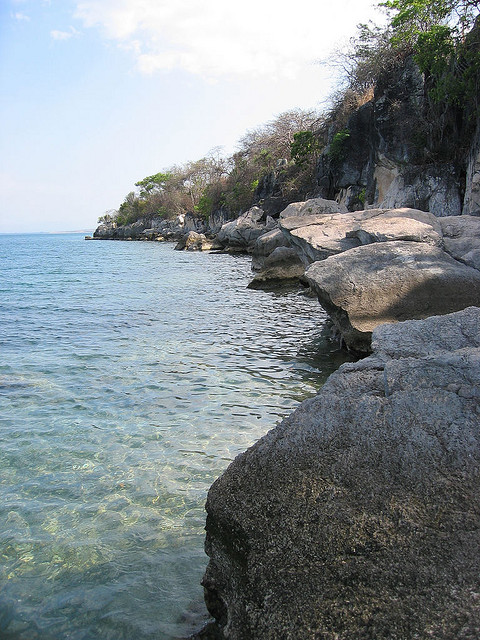 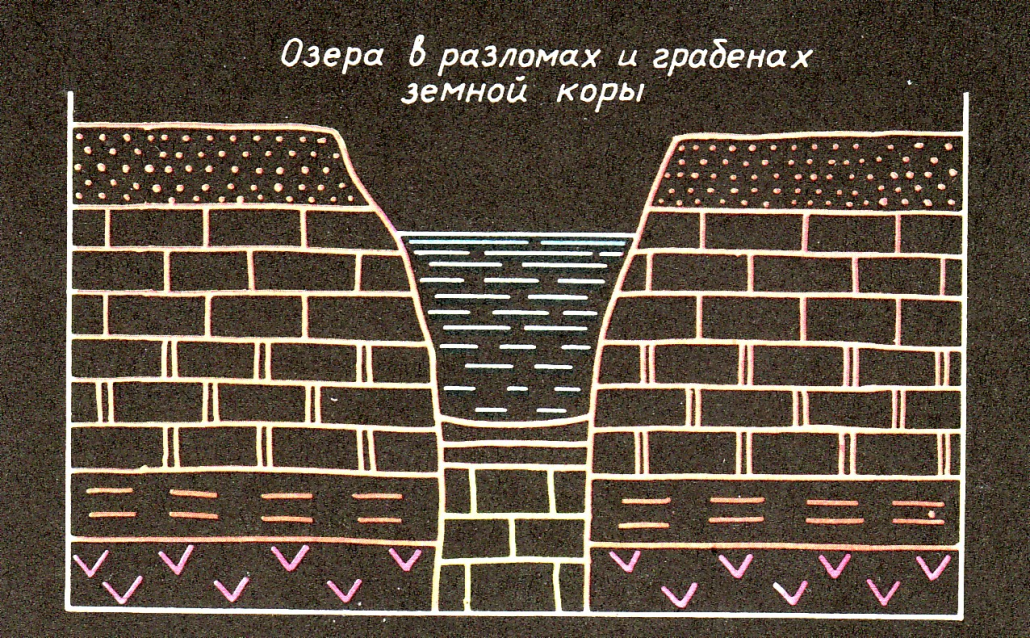 Танганьика — крупное озеро в Центральной Африке тектонического происхождения. Самое длинное в мире озеро. Это одно из самых глубоких (наряду с оз. Байкал) озёр планеты и столь же древнее по происхождению.
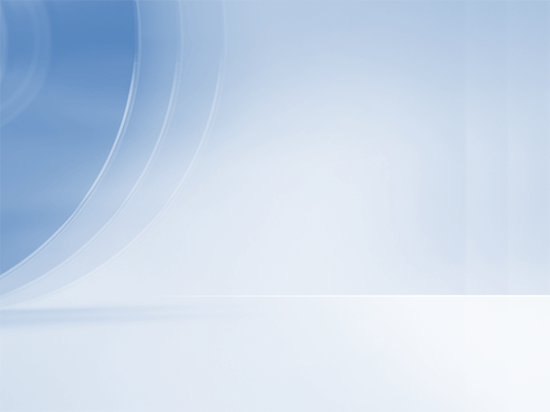 Болота Окаванго
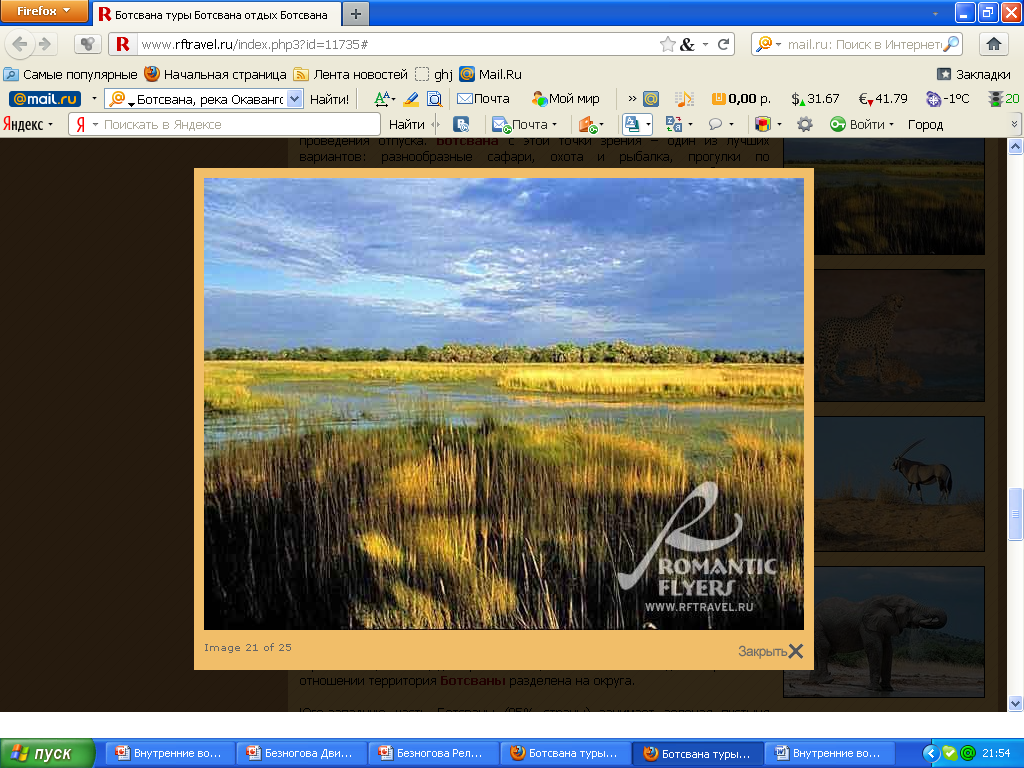 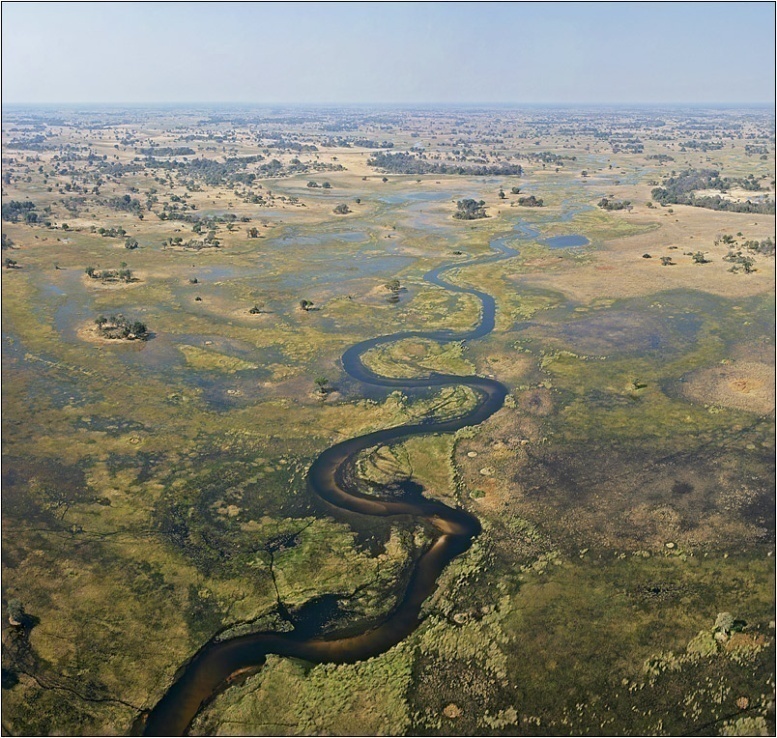 Река Окаванго не впадает ни в какое море. Вместо этого она теряется в болотах на северо-западе пустыни Калахари, это место обычно называют дельта Окаванго (болота Окаванго). Площадь дельты — 15 000 км².
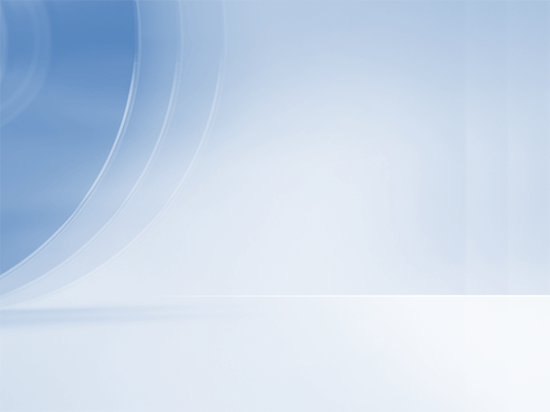 Нильские болота
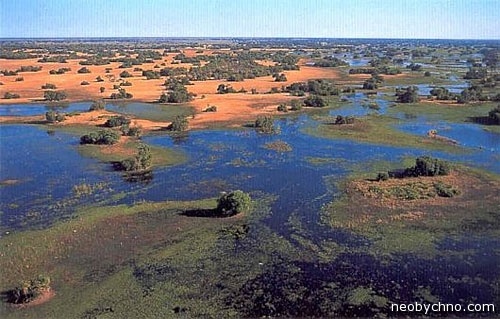 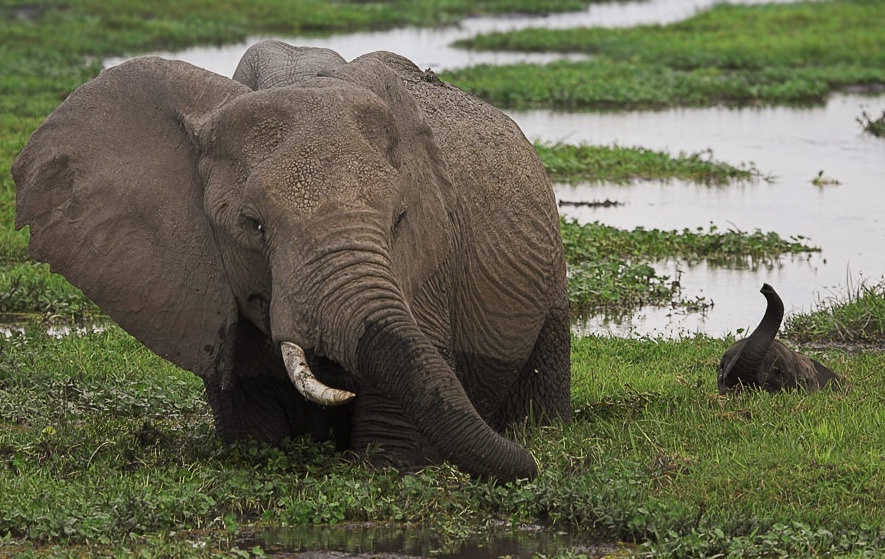 Нильские болота тянутся на сотни километров и в южной части Судана занимают обширную площадь, называемую Сёдд.
На поверхности воды появляется плавучий ковер из растений, не имеющих корней, а плавающих на воде. Этот ковер становится все толще, в нем развиваются растения, пустившие уже корни. Образуется плотная растительная масса, настолько прочная, что выдерживает тяжесть больших животных.
Подземные воды
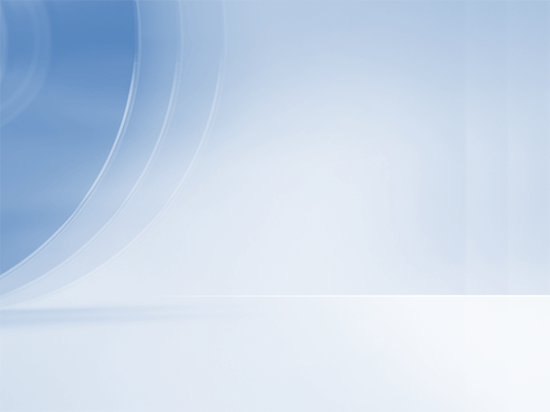 Подземные водоносные слои залегают повсюду, но не везде они возобновимы. Так в Северной Африке они заполнились водой около 10000 лет назад, когда климат здесь был более влажным.В Экваториальной и Южной Африке дела с подземными водами обстоят значительно лучше. Проливные тропические дожди способствуют быстрому восстановлению запасов подземных вод.
Водяной насос
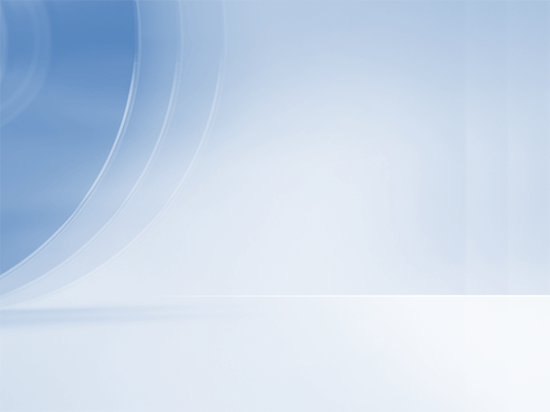 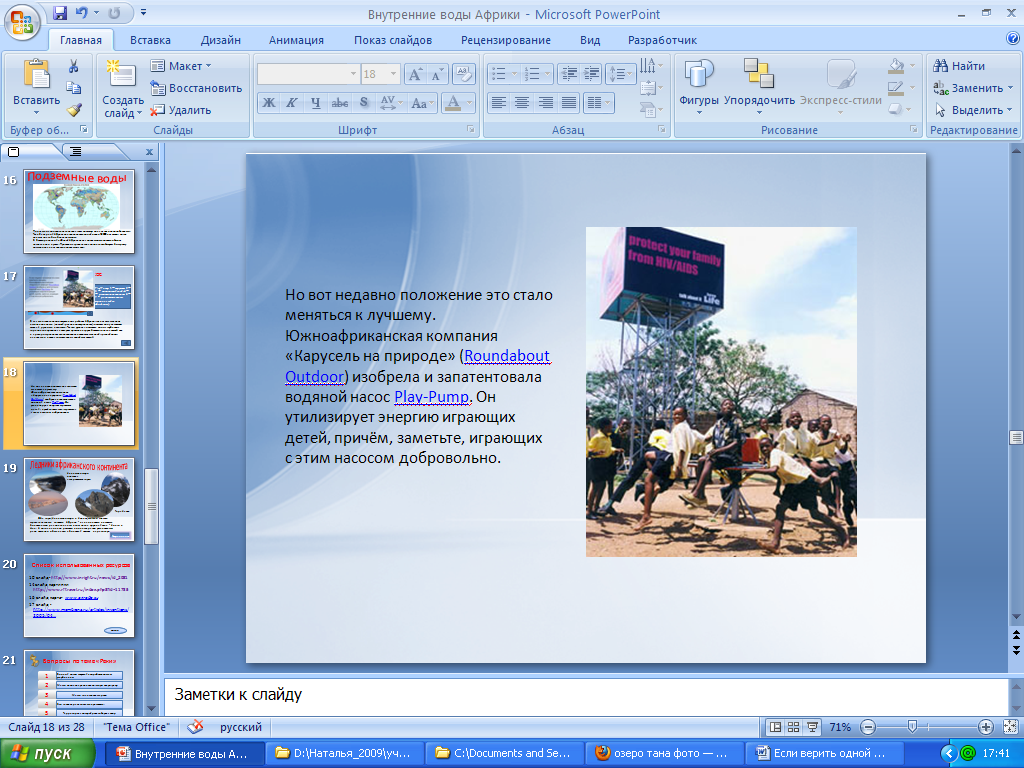 Схема Play-Pump: 1 — карусель, 2 — насос, 3 — водоносный слой, 4 — бак, 5 — раздаточная колонка, 6 — каркас, 7 – рекламные щиты (иллюстрация с сайта roundabout.co.za).
В тех многочисленных, засушливых районах Африки, где нет естественных источников влаги (ключей, рек или водохранилищ), достают воду из скважин, качая её ручными насосами. Так что ручная «доставка» воды с глубинных горизонтов приводит к потерям времени и труда большого числа людей, как и к распространению использования низкокачественной, грязной воды, неизвестно в каких сомнительных водоёмах взятой.
[Speaker Notes: Если щелкнуть по заголовку слайда, то получим дополнительную информацию. Чтобы скрыть эту информацию, достаточно второй раз щелкнуть по заголовку слайда.]
Ледники африканского континента
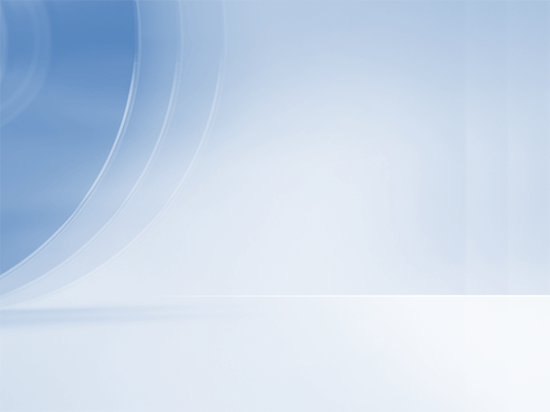 Килиманджаро означает «сверкающая гора».
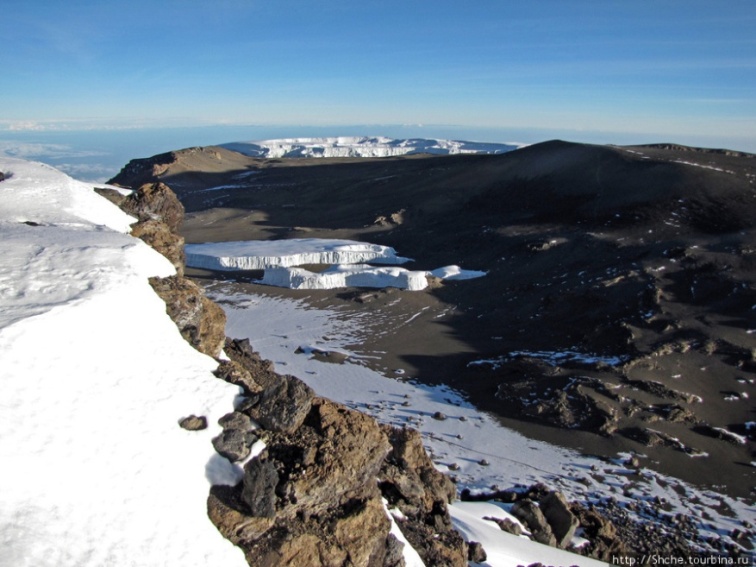 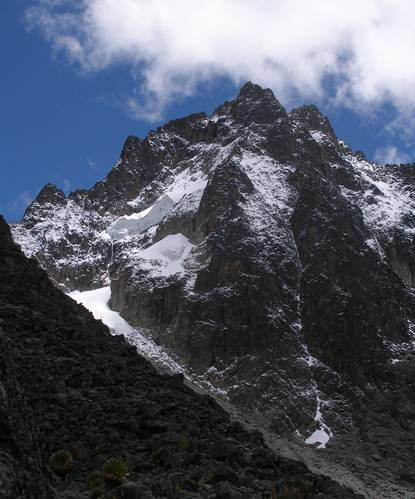 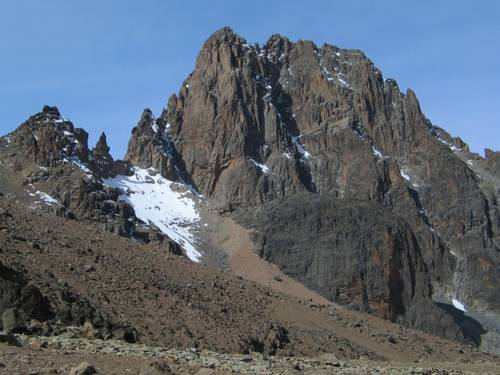 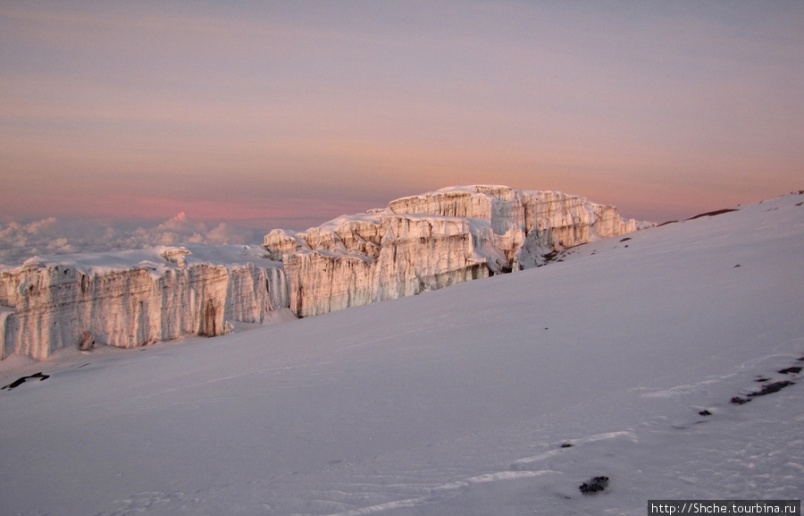 Гора Кения
Обе горы(Килиманджаро и Кению)можно считать стратегическими точками Африки - их ледниками питаются большинство рек континента, в том числе крупнейшие - Конго и Нил. А когда ледники растают, подпитка резко уменьшится, реки частично обмелеют, а большей частью пересохнут.
Закрепление
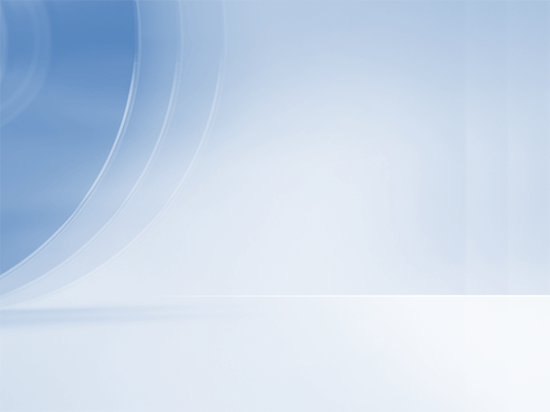 Вопросы по теме «Реки»
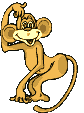 Водный поток, текущий в выработанном им углублении.
Место впадения реки в океан, море, озеро, реку.
Место где начинается река.
Это главная река со всеми притоками.
Территория с которой река собирает воду.
назад
Черепанова Н.П.
[Speaker Notes: Для того , чтобы узнать ответ надо щелкнуть по цифрам.(режим демонстрации)]
Закрепление
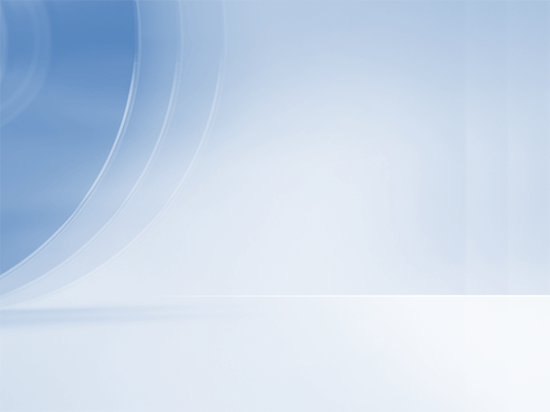 Заполнить схему
Ледники
Речная система
Озера
Болота
Подземные воды
[Speaker Notes: Для того чтобы перейти на другой слайд надо щелкнуть вне схемы.]
Закрепление
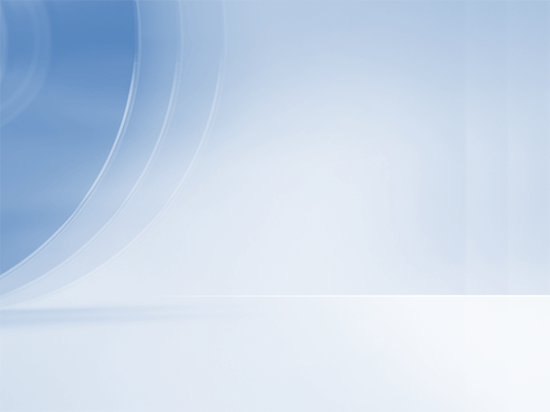 В каком типе климата располагаются речные системы с такими характерными признаками?
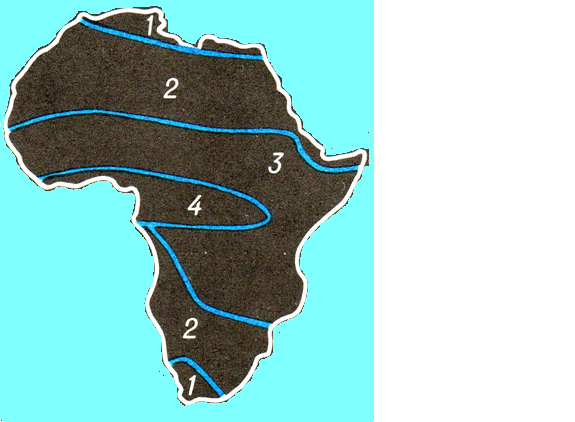 1. Реки в  большинстве своем относятся к бассейну внутреннего стока, пересыхающие.
тропический
2. Реки имеют обширные бассейны, полноводны круглый год.
экваториальный
3. Реки полноводны зимой, а летом мелеют.
субэкваториальный
4. Реки летом полноводны, зимой мелеют.
субтропический
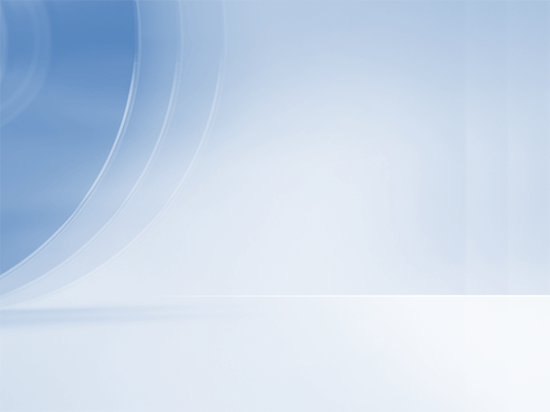 Закрепление
Дельта какой реки изображена на снимке?
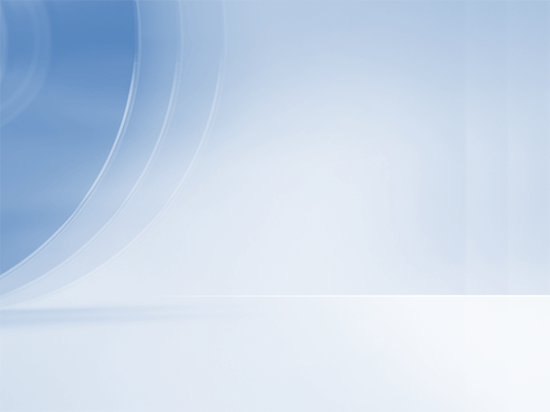 Закрепление
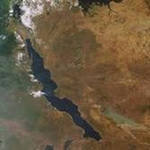 Примеры
Танганьика
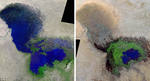 Чад
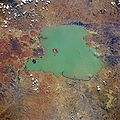 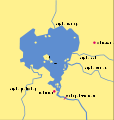 Тана
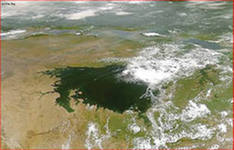 Виктория
[Speaker Notes: Для появления примеров надо щелкнуть по картинке]
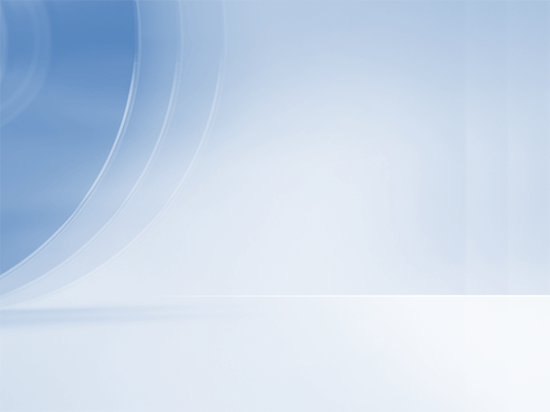 Закрепление
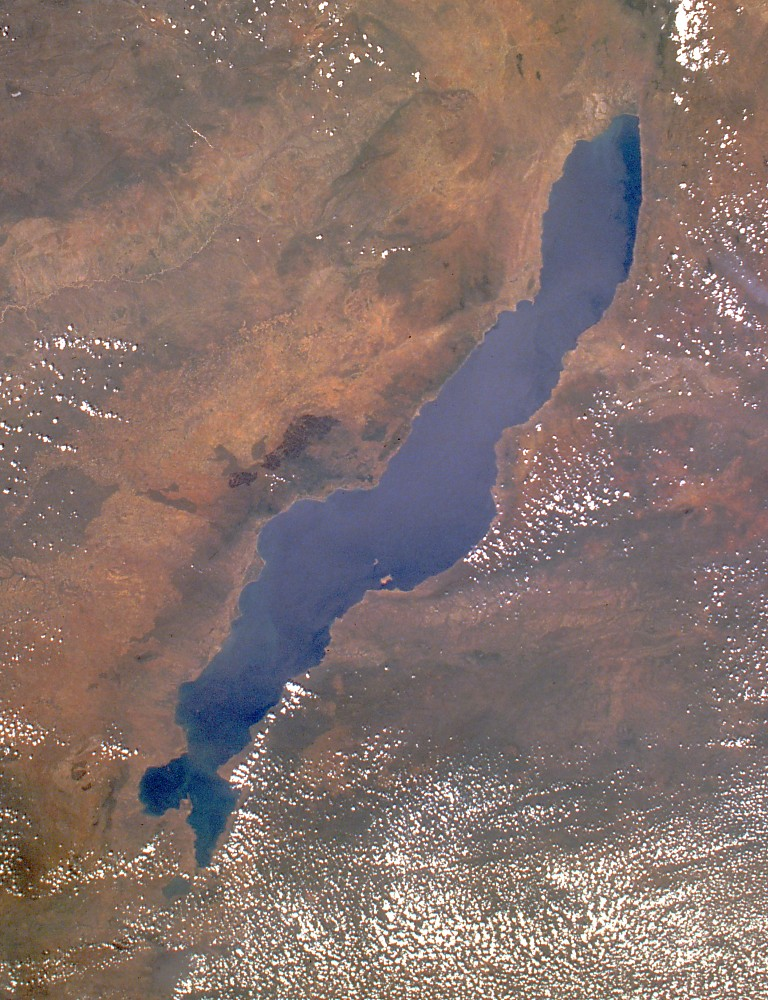 Какого происхождения озерная котловина представлена на фотографии?
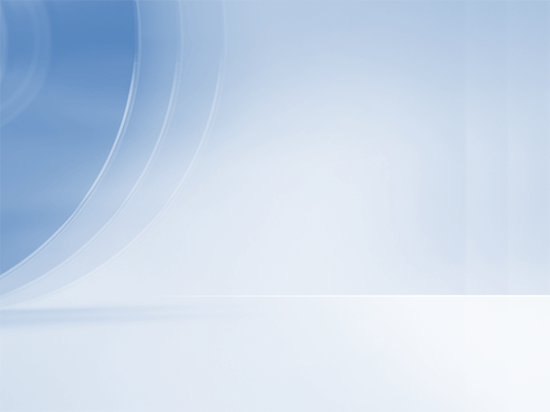 Список использованных ресурсов
10 слайд-http://www.inright.ru/news/id_2031
14слайд картинки http://www.rftravel.ru/index.php3?id=11735
16 слайд карта-  www.priroda.su 
17 слайд - http://www.membrana.ru/articles/inventions/2005/04...
Громов П.А. Рисунок в обучении физической географии. М., Просвещение,1979.
http://www.esa.int/озеро Танганьика
palitra2055.livejournal.com  - озеро Чад
http://www.rhythmjournal.com – озеро Тана
commons.wikimedia.org  -  озеро Тана (вторая картинка)
http://www.rhythmjournal.com/   - озеро Виктория
выход